Least Common Multiples
A PowerPoint Review Game
Click Here to Start
created byThe Curriculum Corner
©www.thecurriculumcorner.com
Find the least common multiple.
2 and 3
a. 4
b. 6
c. 8
©www.thecurriculumcorner.com
Keep trying!
Click here to go back to the problem.
©www.thecurriculumcorner.com
Lucky you!
Click here to try the next problem.
©www.thecurriculumcorner.com
Find the least common multiple.
6 and 9
a. 18
b. 36
c. 54
©www.thecurriculumcorner.com
Keep trying!
Click here to go back to the problem.
©www.thecurriculumcorner.com
Way to go!
Click here to try the next problem.
©www.thecurriculumcorner.com
Find the least common multiple.
4 and 6
a. 24
b. 16
c. 12
©www.thecurriculumcorner.com
Keep trying!
Click here to go back to the problem.
©www.thecurriculumcorner.com
Good thinking!
Click here to try the next problem.
©www.thecurriculumcorner.com
Find the least common multiple.
5 and 6
a. 20
b. 30
c. 35
©www.thecurriculumcorner.com
Keep trying!
Click here to go back to the problem.
©www.thecurriculumcorner.com
Fabulous!
Click here to try the next problem.
©www.thecurriculumcorner.com
Find the least common multiple.
8 and 3
a. 16
b. 24
c. 32
©www.thecurriculumcorner.com
Keep trying!
Click here to go back to the problem.
©www.thecurriculumcorner.com
The luck of the Irish is with you!
Click here to try the next problem.
©www.thecurriculumcorner.com
Find the least common multiple.
6 and 10
a. 30
b. 45
c. 60
©www.thecurriculumcorner.com
Keep trying!
Click here to go back to the problem.
©www.thecurriculumcorner.com
Wonderful!
Click here to try the next problem.
©www.thecurriculumcorner.com
Find the least common multiple.
3 and 6
a. 6
b. 12
c. 18
©www.thecurriculumcorner.com
Keep trying!
Click here to go back to the problem.
©www.thecurriculumcorner.com
Fantastic!
Click here to try the next problem.
©www.thecurriculumcorner.com
Find the least common multiple.
8 and 12
a. 96
b. 32
c. 24
©www.thecurriculumcorner.com
Keep trying!
Click here to go back to the problem.
©www.thecurriculumcorner.com
Super work!
Click here to try the next problem.
©www.thecurriculumcorner.com
Find the least common multiple.
2 and 5
a. 8
b. 10
c. 20
©www.thecurriculumcorner.com
Keep trying!
Click here to go back to the problem.
©www.thecurriculumcorner.com
Keep up the great work!
Click here to try the next problem.
©www.thecurriculumcorner.com
Find the least common multiple.
12 and 10
a. 60
b. 120
c. 20
©www.thecurriculumcorner.com
Keep trying!
Click here to go back to the problem.
©www.thecurriculumcorner.com
Wonderful!
Click here to try the next problem.
©www.thecurriculumcorner.com
Find the least common multiple.
4 and 6
a. 12
b. 16
c. 24
©www.thecurriculumcorner.com
Keep trying!
Click here to go back to the problem.
©www.thecurriculumcorner.com
Superb!
Click here to try the next problem.
©www.thecurriculumcorner.com
Find the least common multiple.
3 and 4
a. 6
b. 8
c. 12
©www.thecurriculumcorner.com
Keep trying!
Click here to go back to the problem.
©www.thecurriculumcorner.com
Lucky you!
Click here to try the next problem.
©www.thecurriculumcorner.com
Find the least common multiple.
2 and 9
a. 9
b. 12
c. 18
©www.thecurriculumcorner.com
Keep trying!
Click here to go back to the problem.
©www.thecurriculumcorner.com
Wow!
Click here to try the next problem.
©www.thecurriculumcorner.com
Find the least common multiple.
5 and 8
a. 40
b. 20
c. 10
©www.thecurriculumcorner.com
Keep trying!
Click here to go back to the problem.
©www.thecurriculumcorner.com
Fabulous!
Click here to try the next problem.
©www.thecurriculumcorner.com
Find the least common multiple.
6 and 12
a. 12
b. 18
c. 24
©www.thecurriculumcorner.com
Keep trying!
Click here to go back to the problem.
©www.thecurriculumcorner.com
Great work!
Click here to try the next problem.
©www.thecurriculumcorner.com
Find the least common multiple.
2 and 20
a. 10
b. 20
c. 40
©www.thecurriculumcorner.com
Keep trying!
Click here to go back to the problem.
©www.thecurriculumcorner.com
Wonderful!
Click here to try the next problem.
©www.thecurriculumcorner.com
Find the least common multiple.
5 and 20
a. 40
b. 100
c. 20
©www.thecurriculumcorner.com
Keep trying!
Click here to go back to the problem.
©www.thecurriculumcorner.com
Fantastic!
Click here to try the next problem.
©www.thecurriculumcorner.com
Find the least common multiple.
4 and 7
a. 21
b. 28
c. 42
©www.thecurriculumcorner.com
Keep trying!
Click here to go back to the problem.
©www.thecurriculumcorner.com
Wonderful!
Click here to try the next problem.
©www.thecurriculumcorner.com
Find the least common multiple.
6 and 7
a. 42
b. 28
c. 35
©www.thecurriculumcorner.com
Keep trying!
Click here to go back to the problem.
©www.thecurriculumcorner.com
Lucky you!
Click here to try the next problem.
©www.thecurriculumcorner.com
Find the least common multiple.
4 and 16
a. 12
b. 16
c. 24
©www.thecurriculumcorner.com
Keep trying!
Click here to go back to the problem.
©www.thecurriculumcorner.com
Good thinking!
Click here to try the next problem.
©www.thecurriculumcorner.com
Find the least common multiple.
5 and 10
a. 20
b. 40
c. 10
©www.thecurriculumcorner.com
Keep trying!
Click here to go back to the problem.
©www.thecurriculumcorner.com
Awesome!
Click here to try the next problem.
©www.thecurriculumcorner.com
Find the least common multiple.
8 and 16
a. 8
b. 16
c. 54
©www.thecurriculumcorner.com
Keep trying!
Click here to go back to the problem.
©www.thecurriculumcorner.com
Great!
Click here to try the next problem.
©www.thecurriculumcorner.com
Find the least common multiple.
3 and 18
a. 18
b. 6
c. 44
©www.thecurriculumcorner.com
Keep trying!
Click here to go back to the problem.
©www.thecurriculumcorner.com
Lucky you!
Click here to try the next problem.
©www.thecurriculumcorner.com
Find the least common multiple.
20 and 15
a. 40
b. 60
c. 80
©www.thecurriculumcorner.com
Keep trying!
Click here to go back to the problem.
©www.thecurriculumcorner.com
Magnificent!
Click here to try the next problem.
©www.thecurriculumcorner.com
Find the least common multiple.
12 and 15
a. 30
b. 72
c. 60
©www.thecurriculumcorner.com
Keep trying!
Click here to go back to the problem.
©www.thecurriculumcorner.com
Terrific!
Click here to try the next problem.
©www.thecurriculumcorner.com
Find the least common multiple.
20 and 8
a. 160
b. 20
c. 40
©www.thecurriculumcorner.com
Keep trying!
Click here to go back to the problem.
©www.thecurriculumcorner.com
Great practice!
Click here to go back to the beginning.
©www.thecurriculumcorner.com
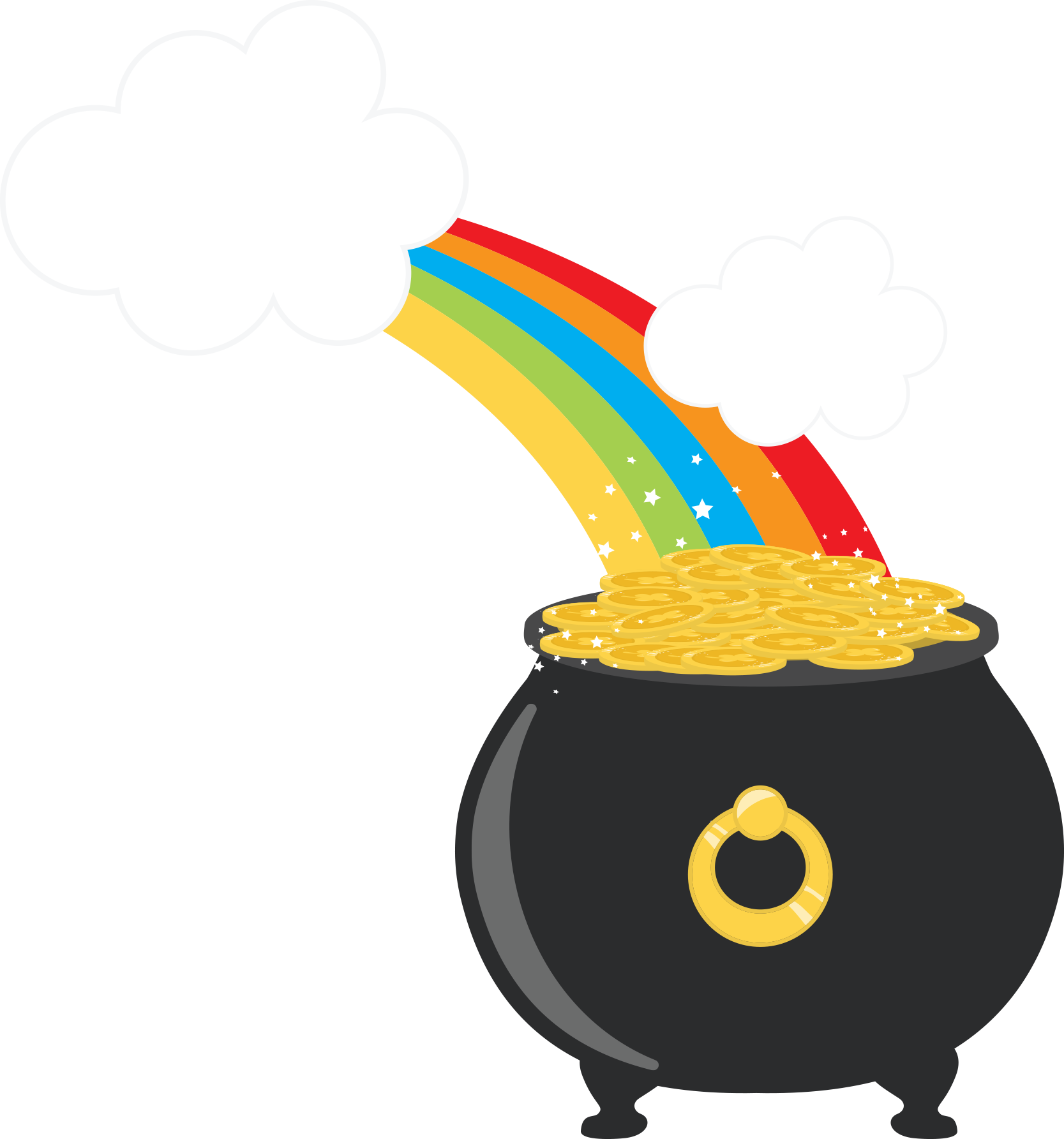 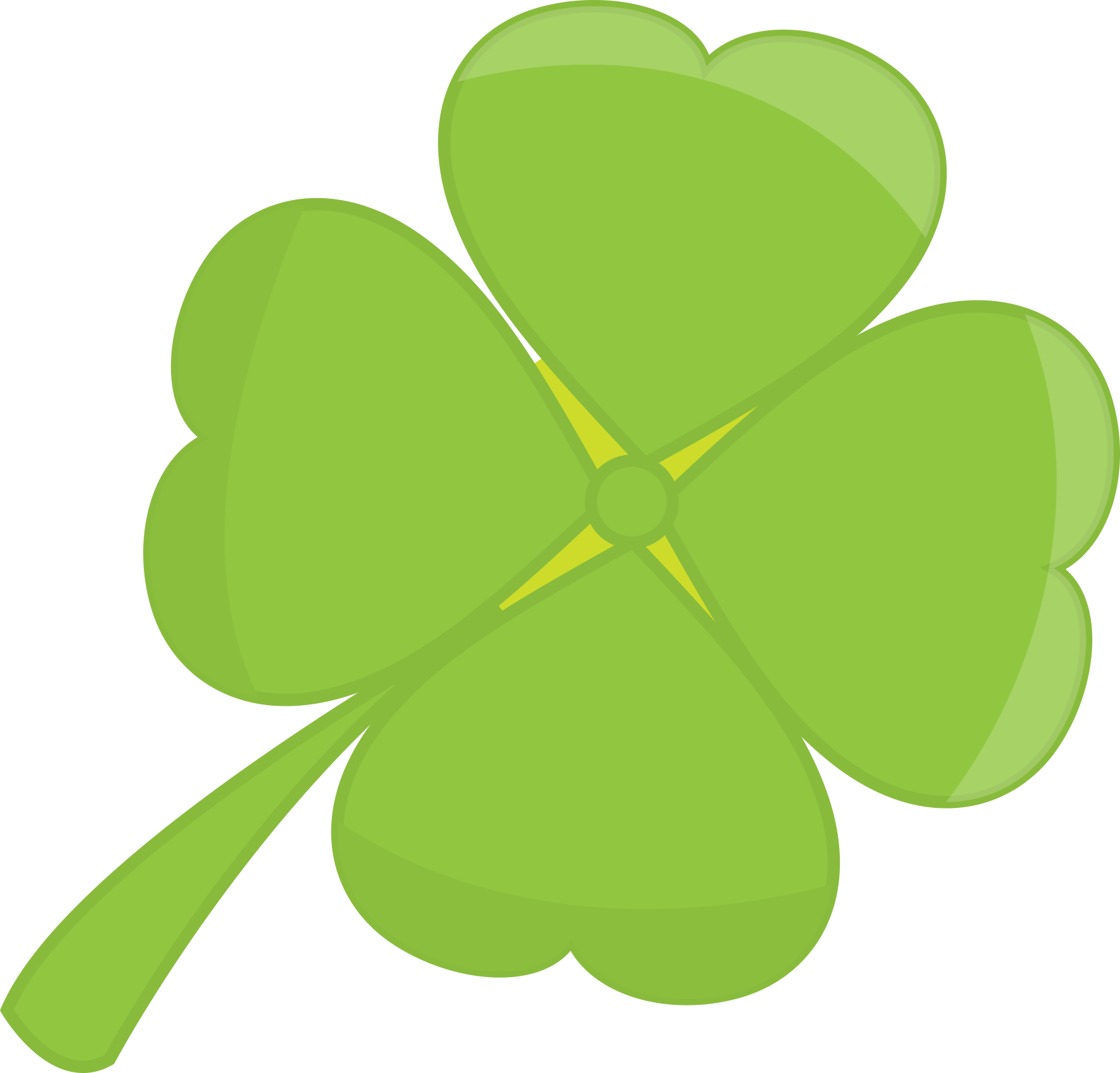 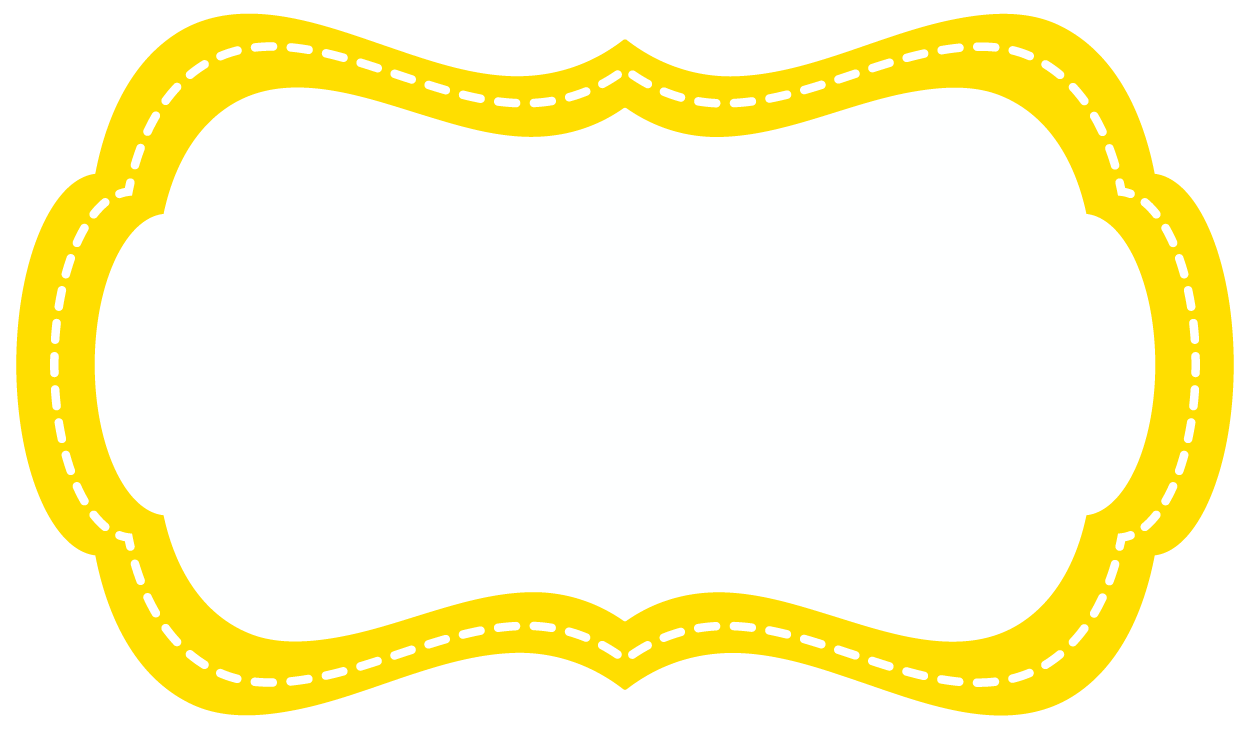 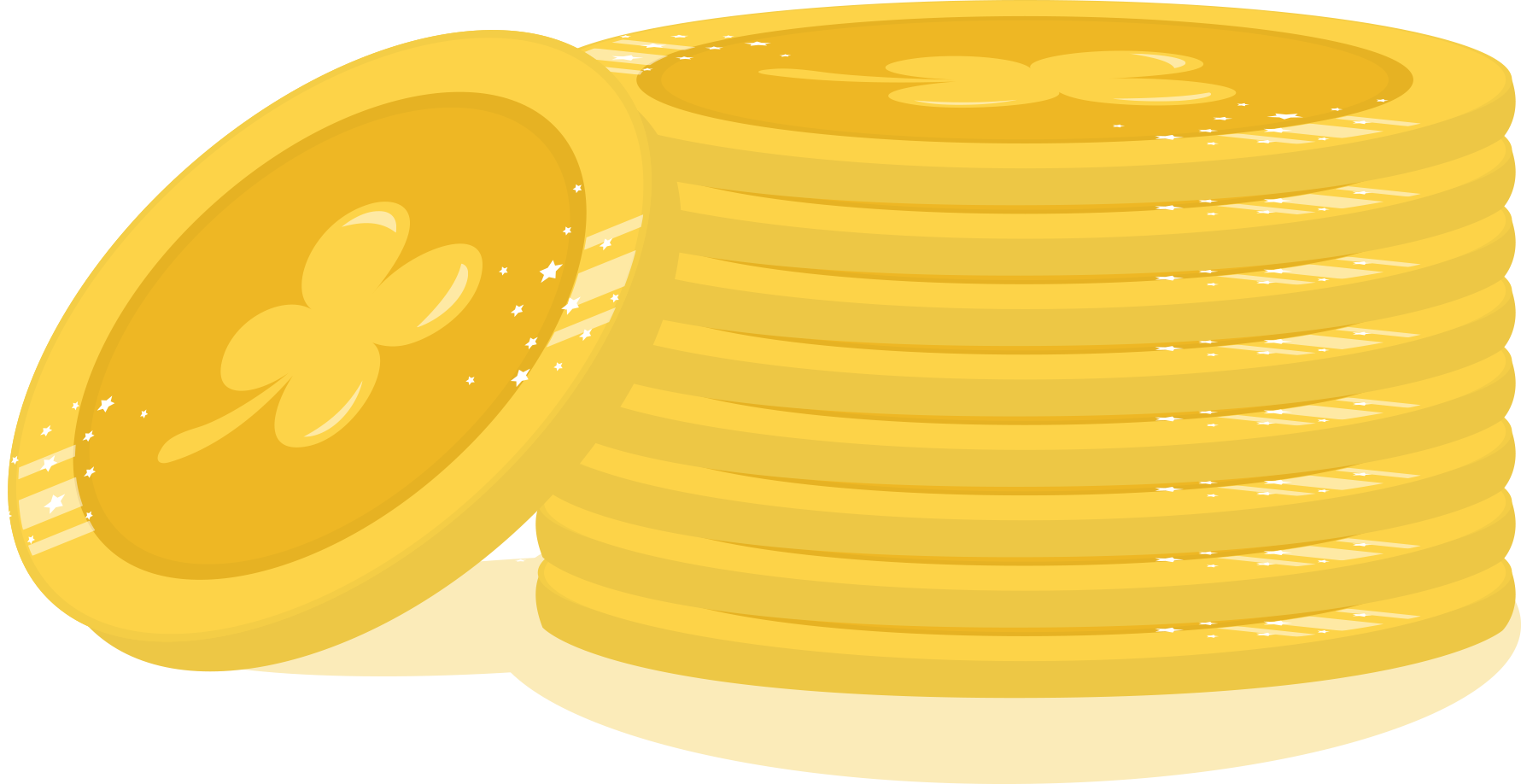 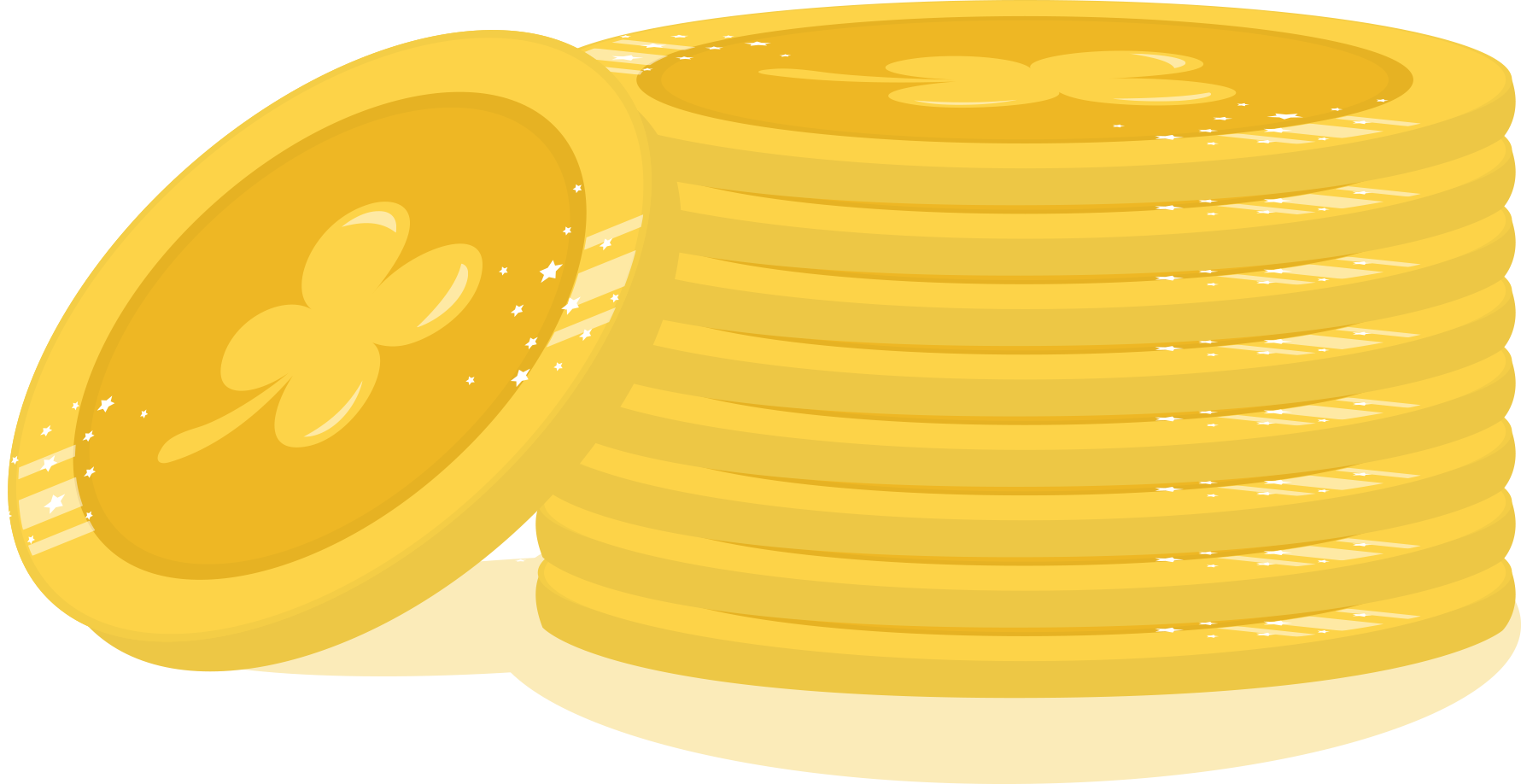 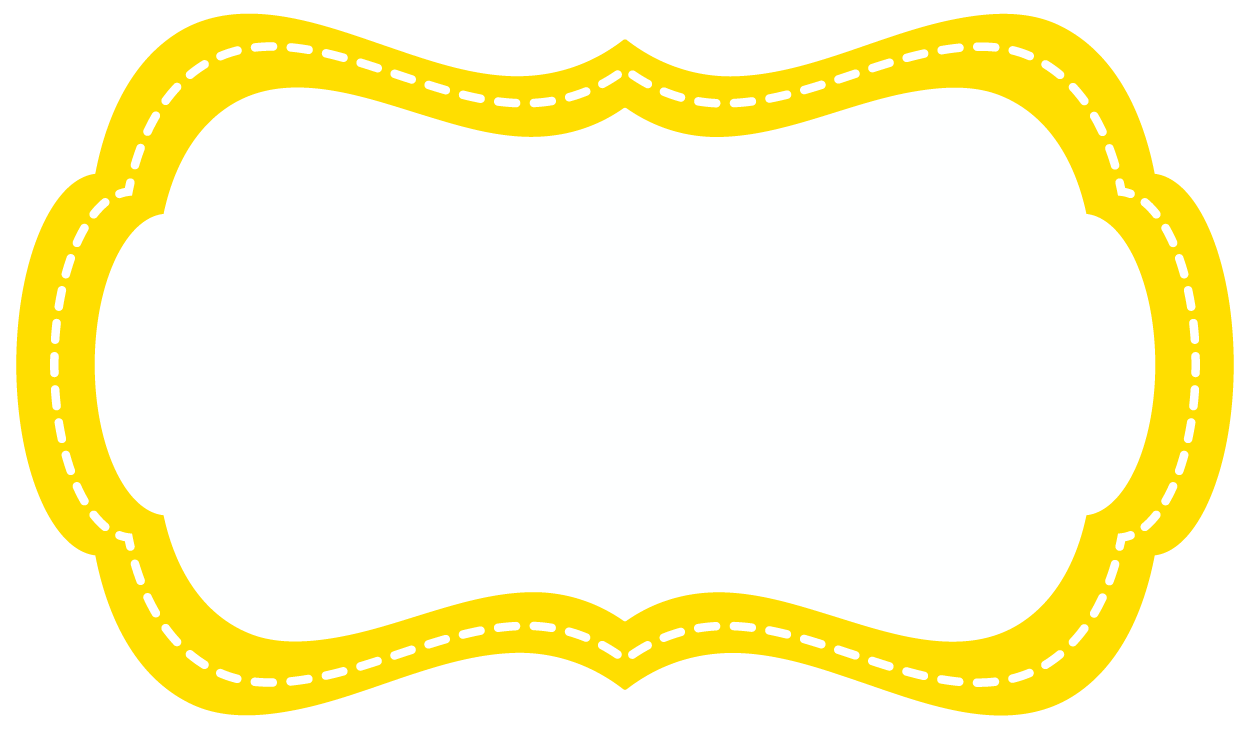 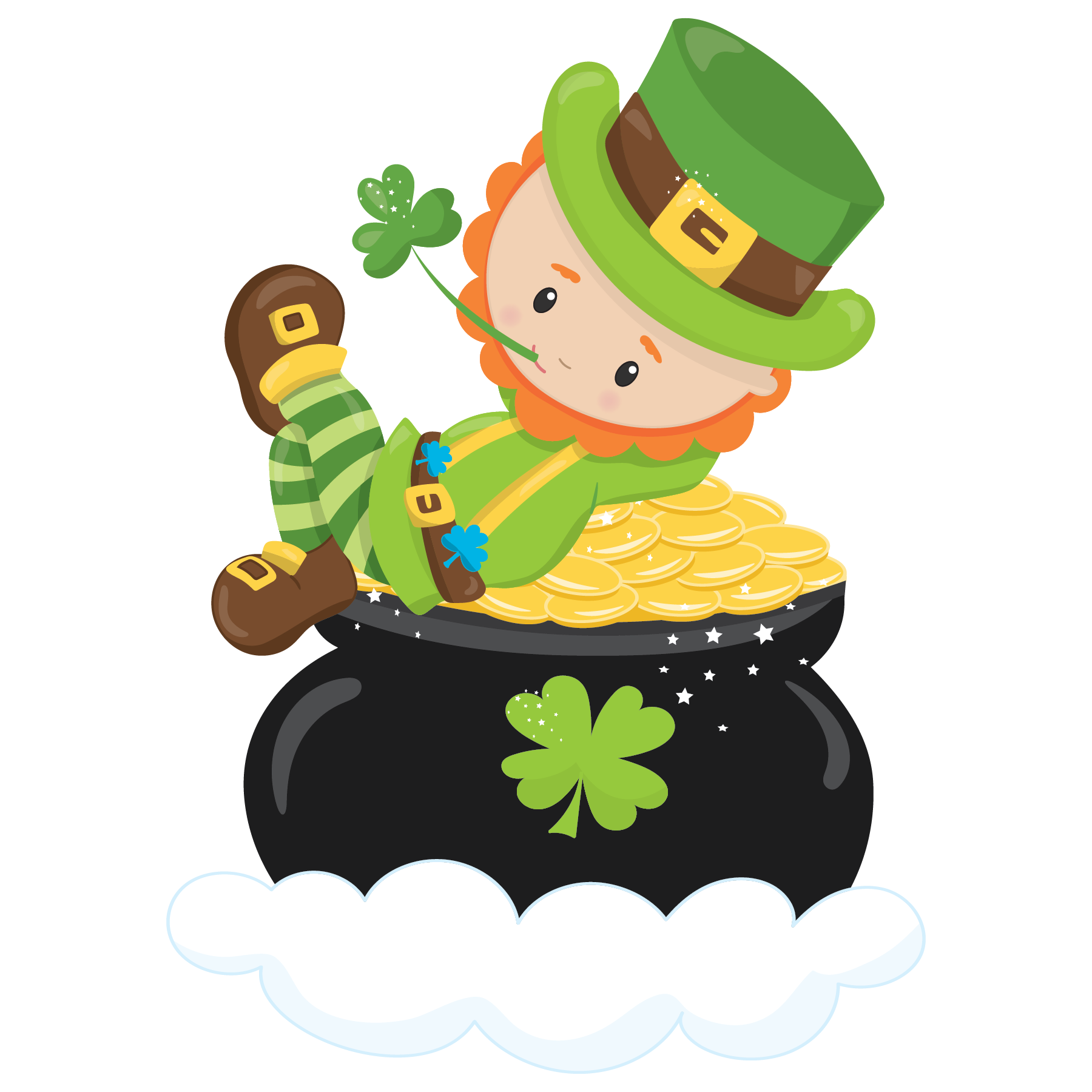 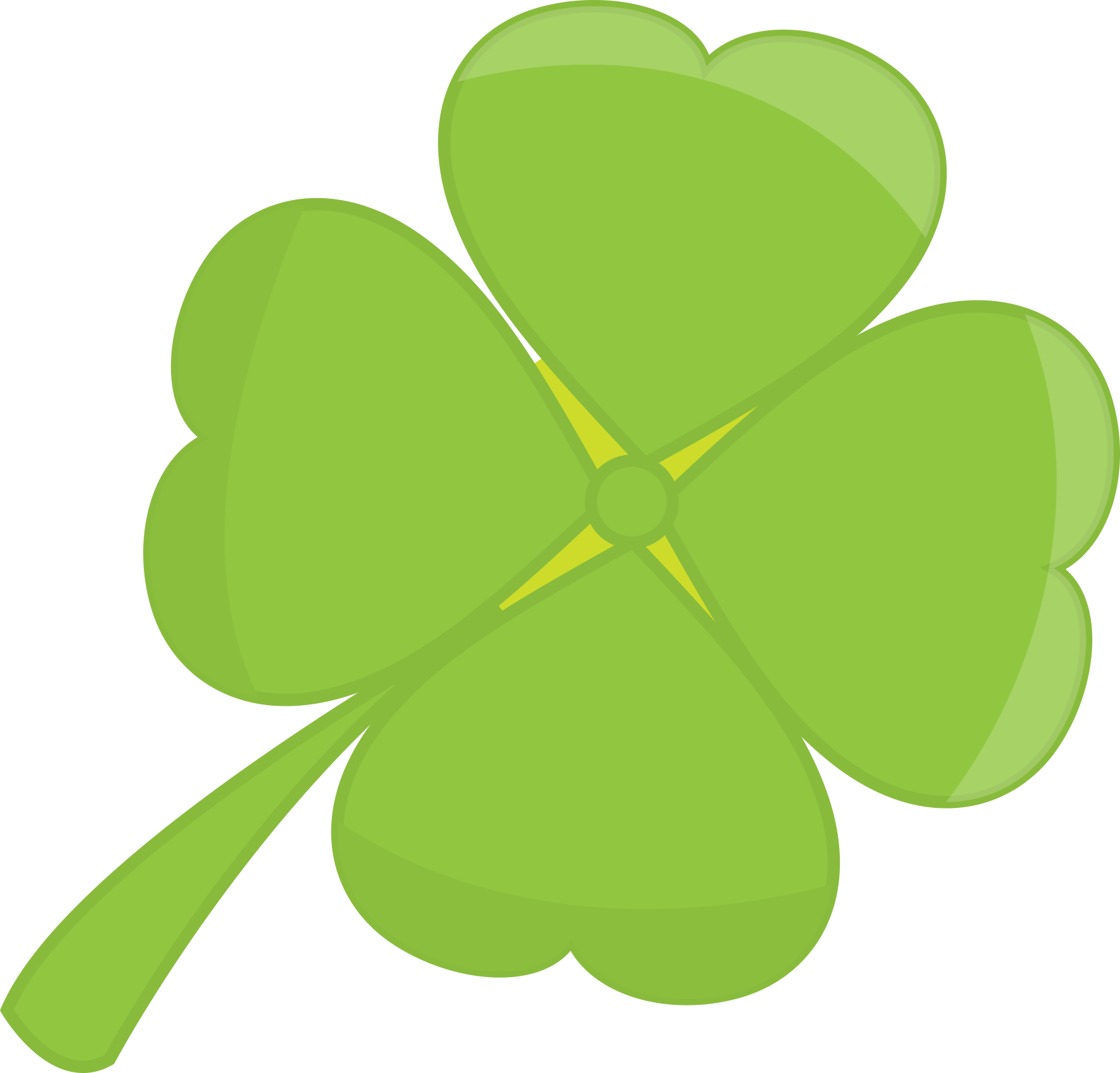 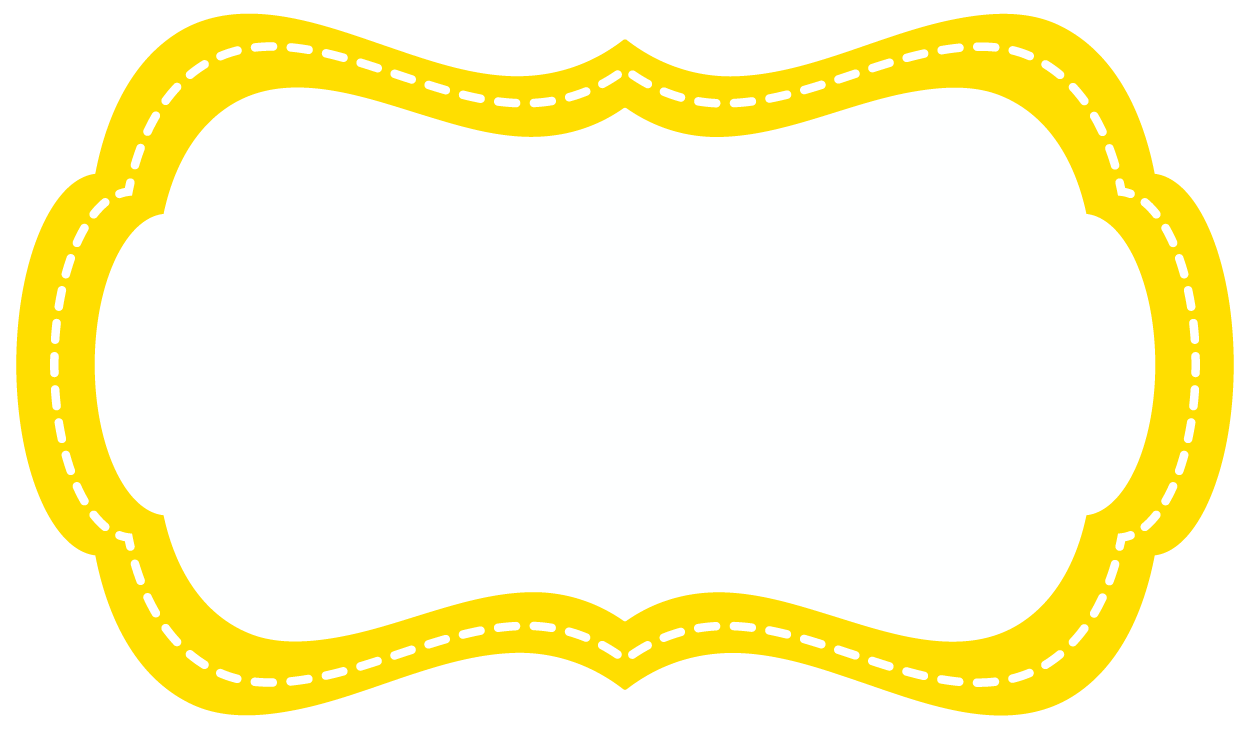 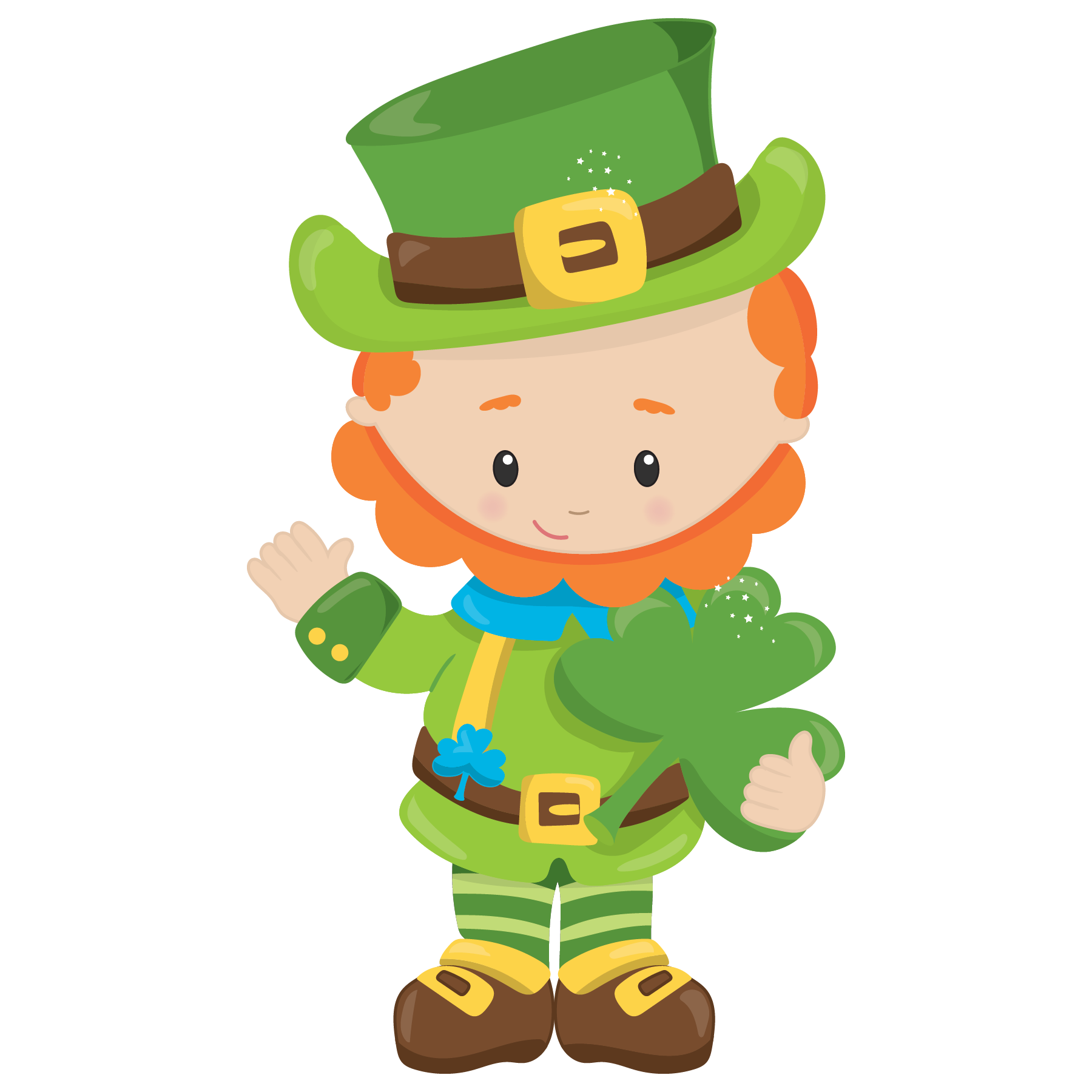 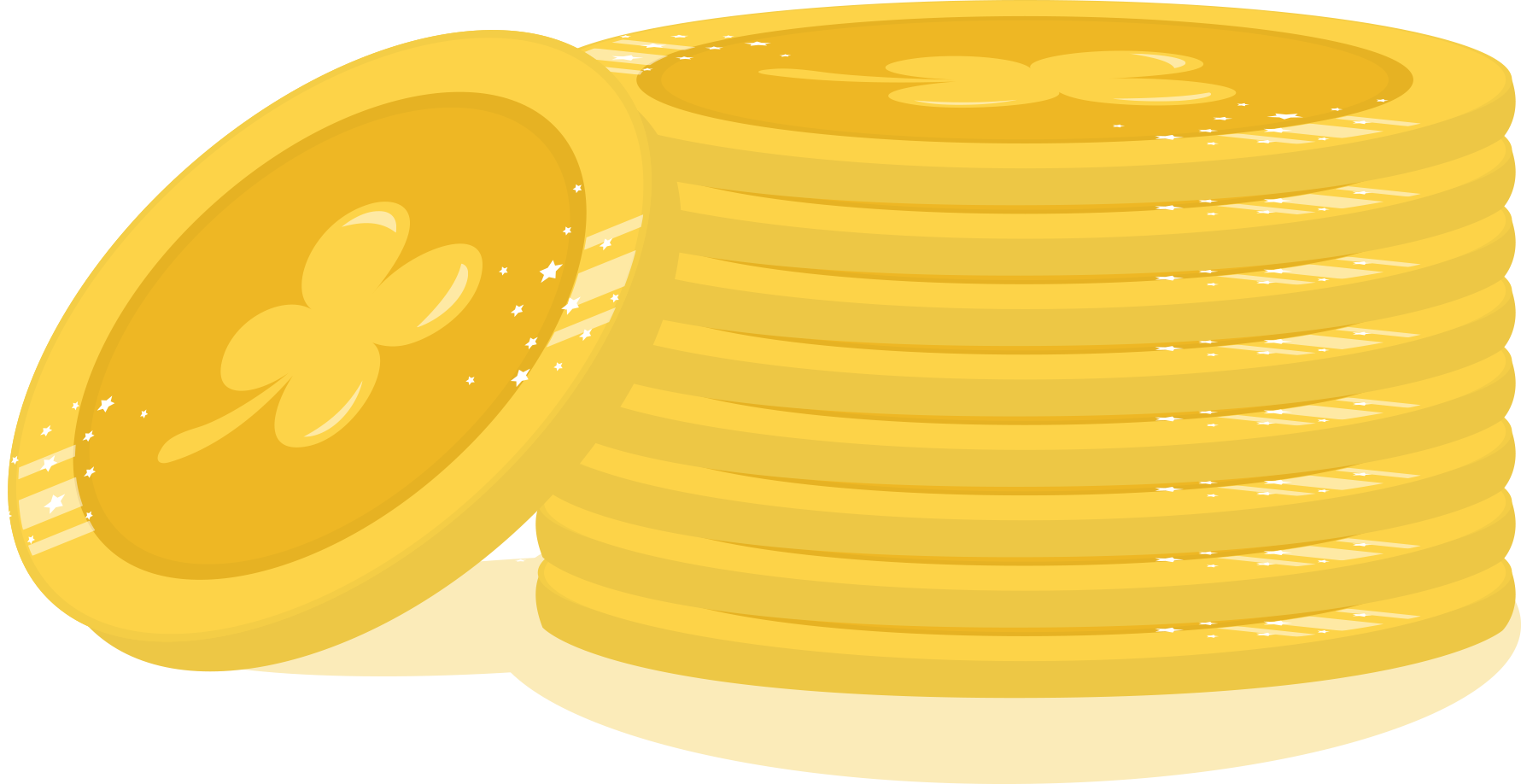